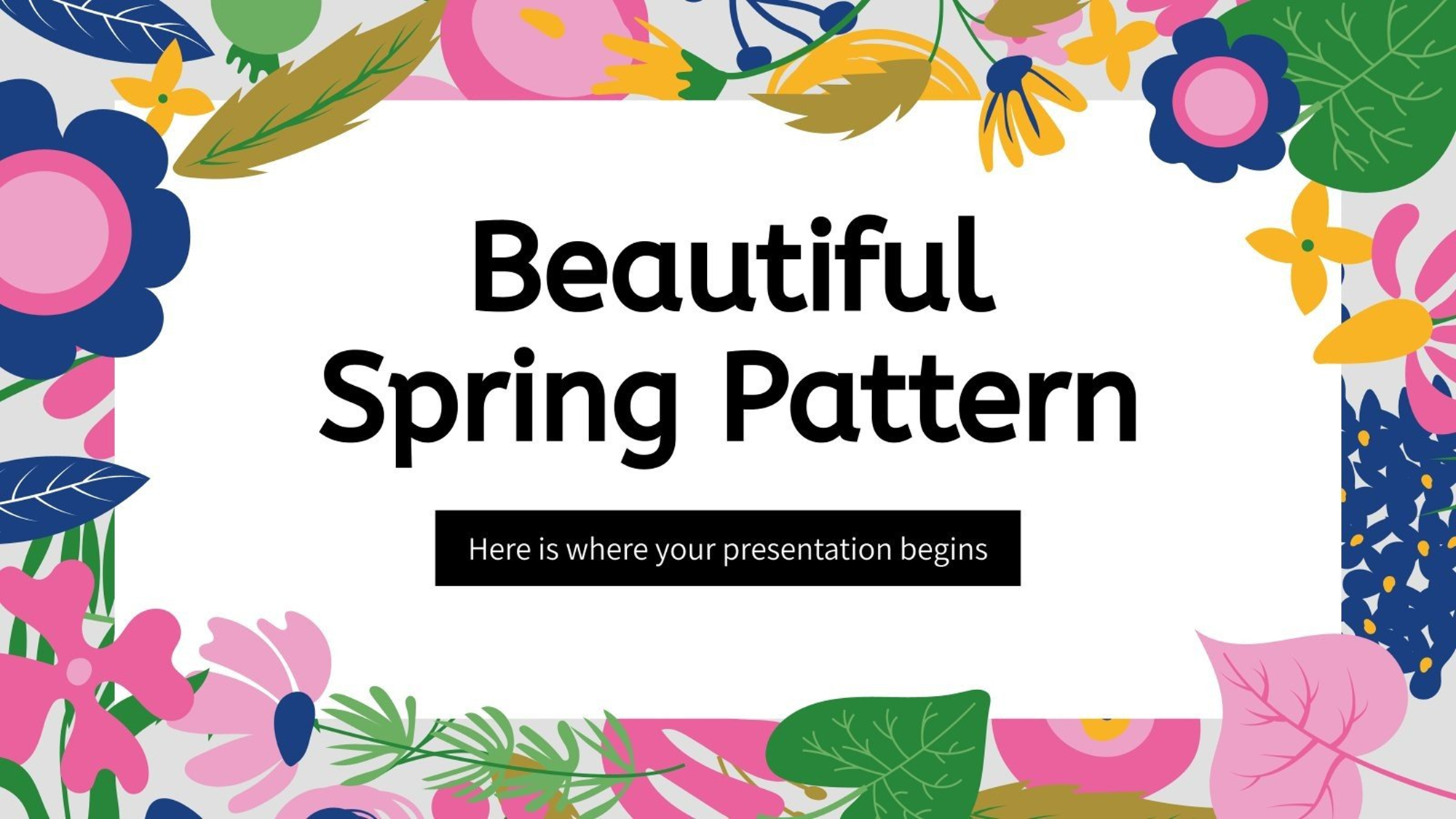 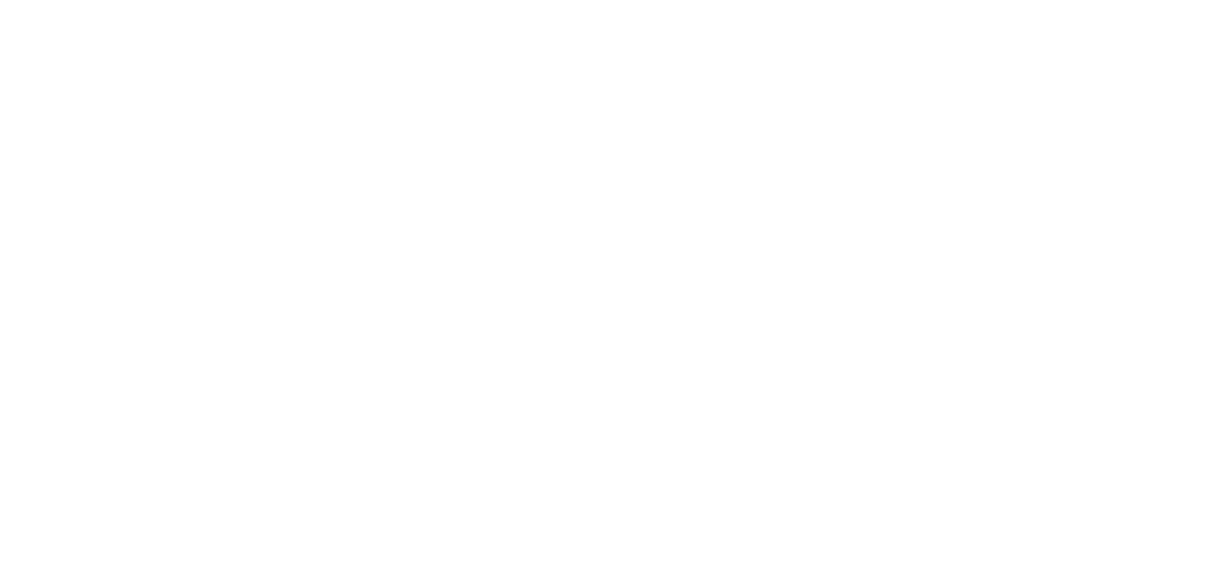 Be Cautious
Objective:
 to encourage people to act responsibly and safely when solving computer problems
Done by : Nayefa AL-Batarseh
Grade: 8   Section: A
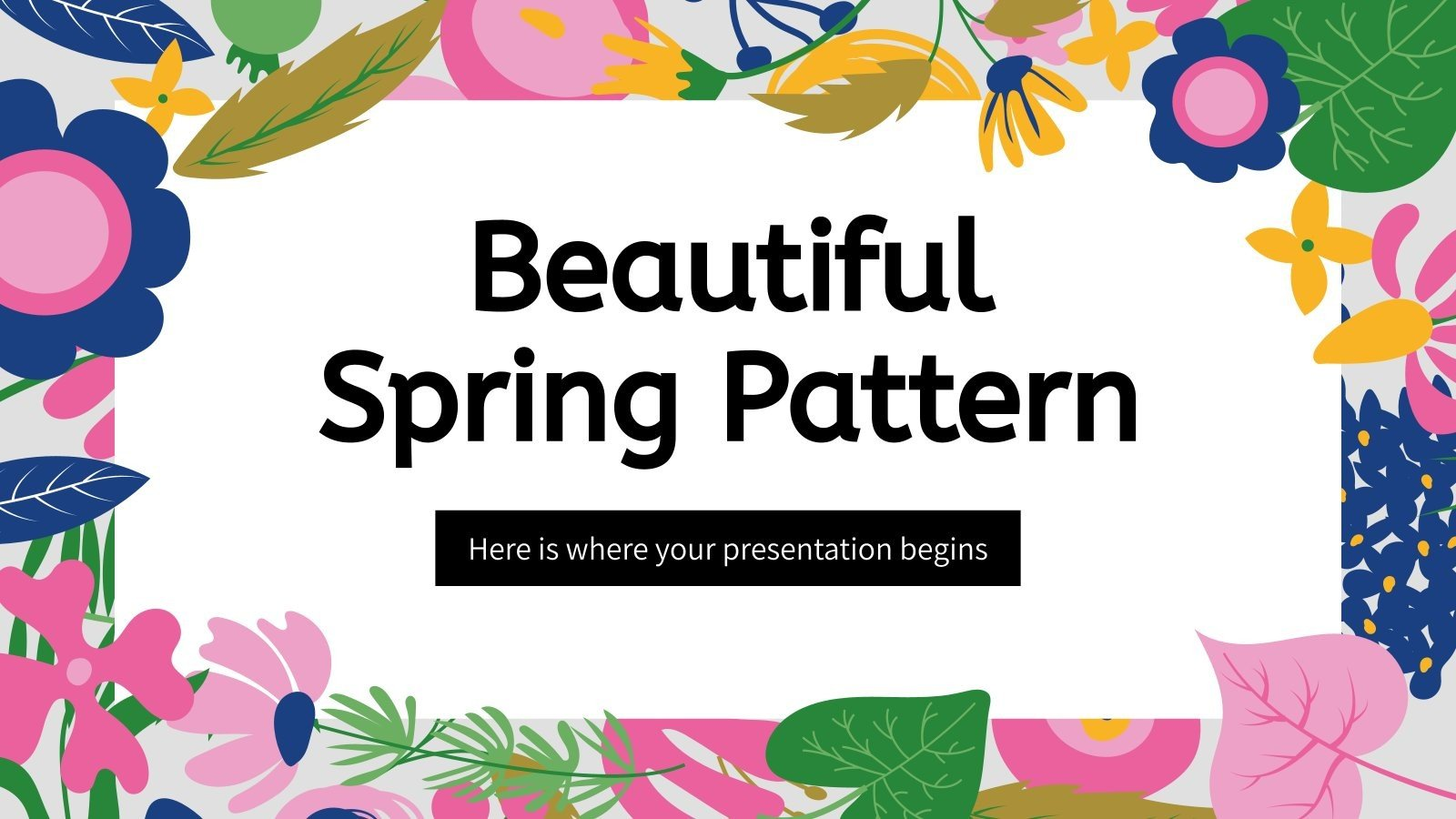 Be Secure
Keep your passwords to yourself and do not give it to anyone.
Always lock your computer when you walk away.
Always log out your account.
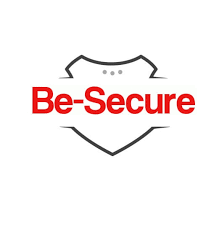 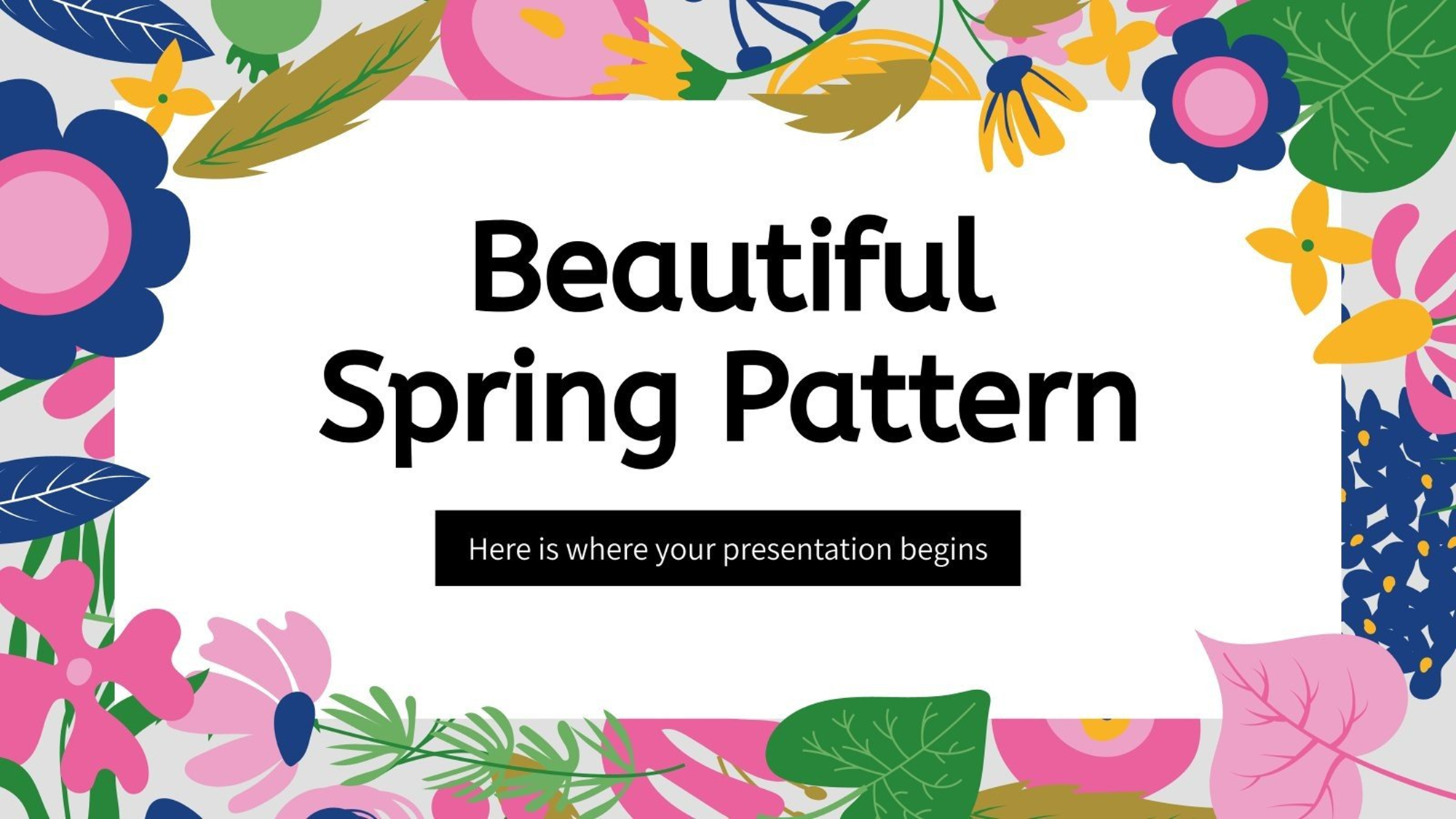 Be Respectful
Do not share or post anything that you have not given the permission to do.
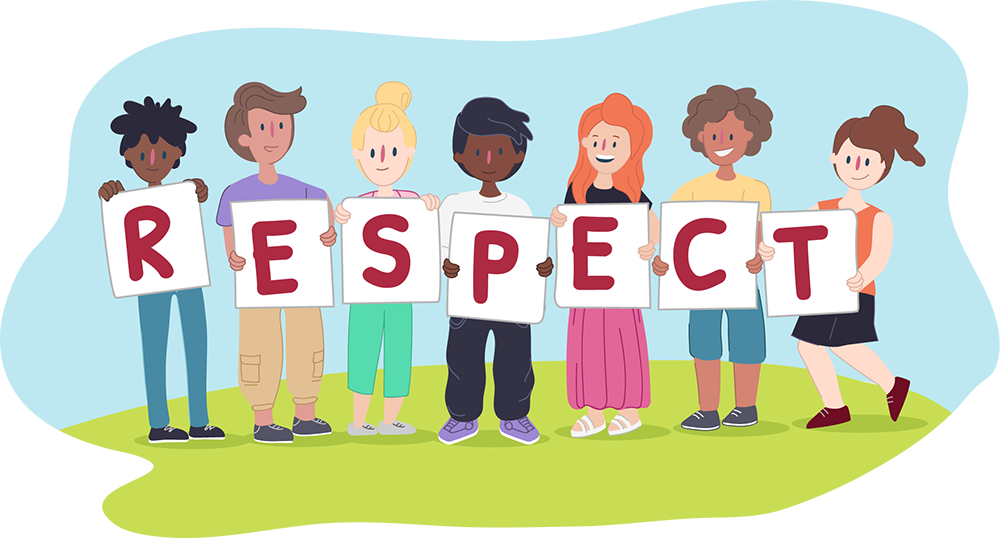 Be safe
Be responsible
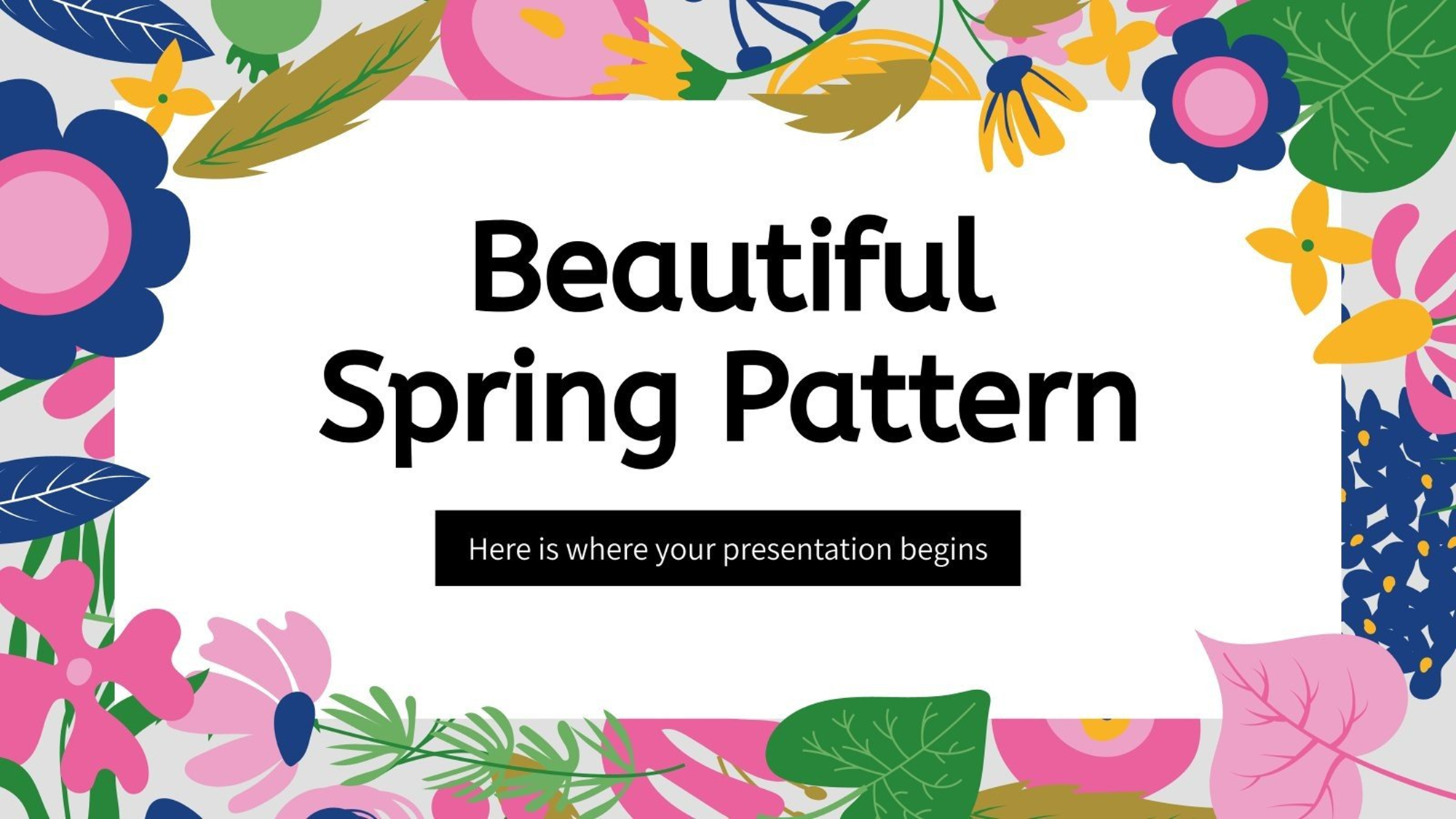 Be Safe
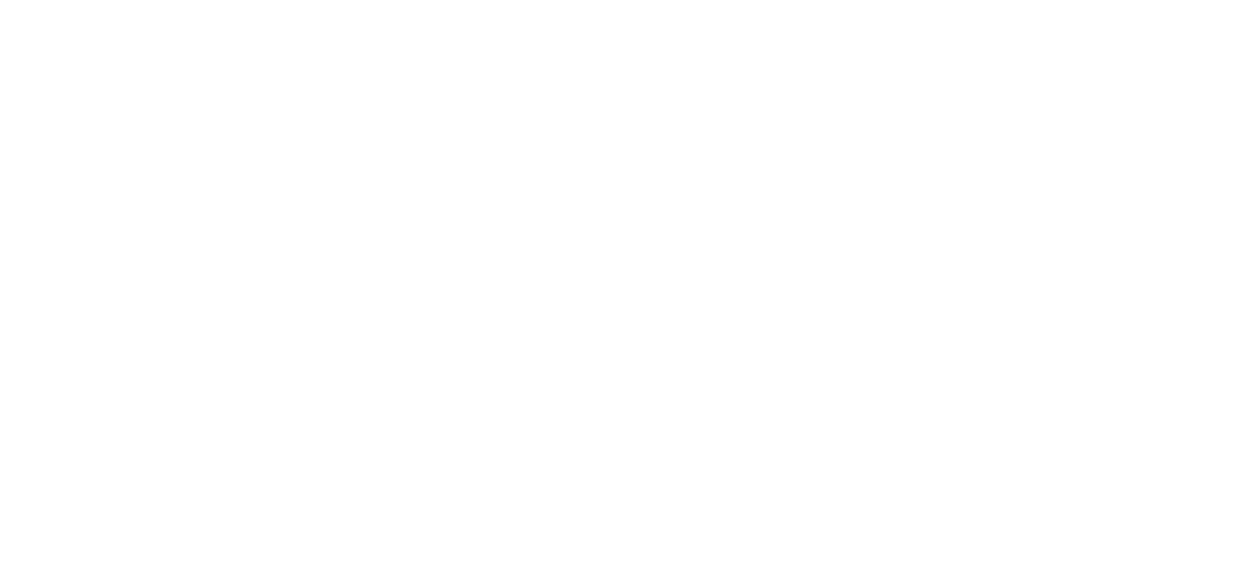 Make sure all cables are disconnected before attempting to move a device.
Don’t open suspicious attachments or click unusual links.
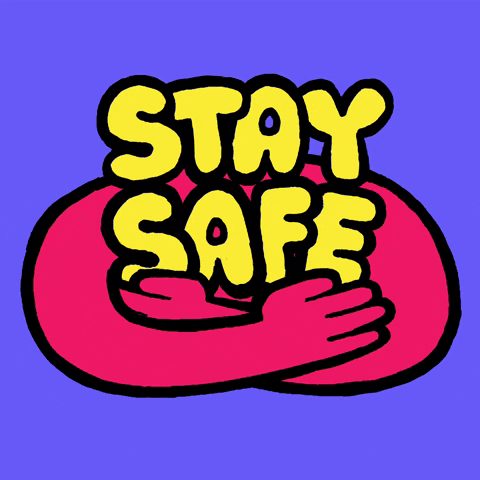 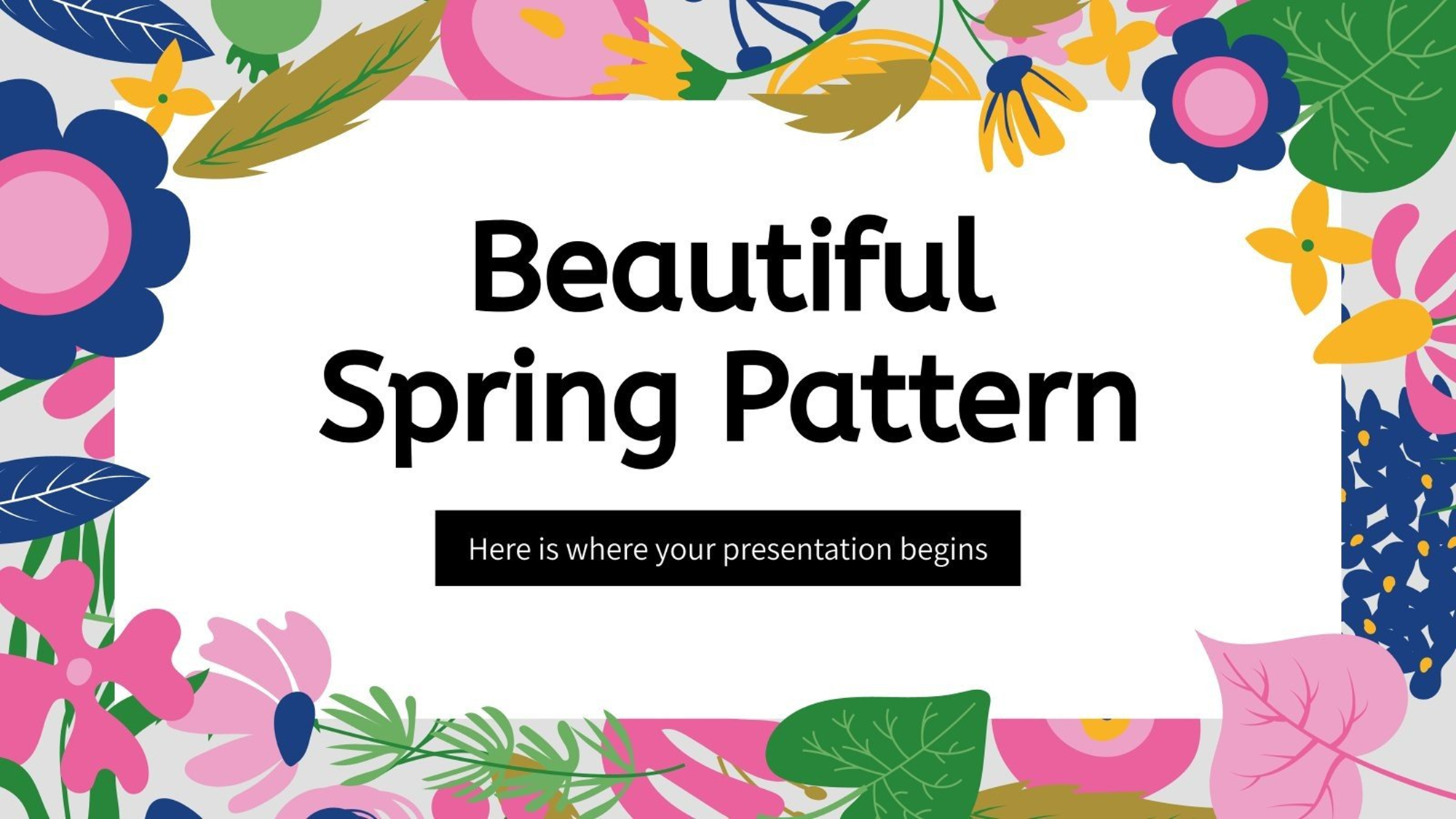 Be responsible
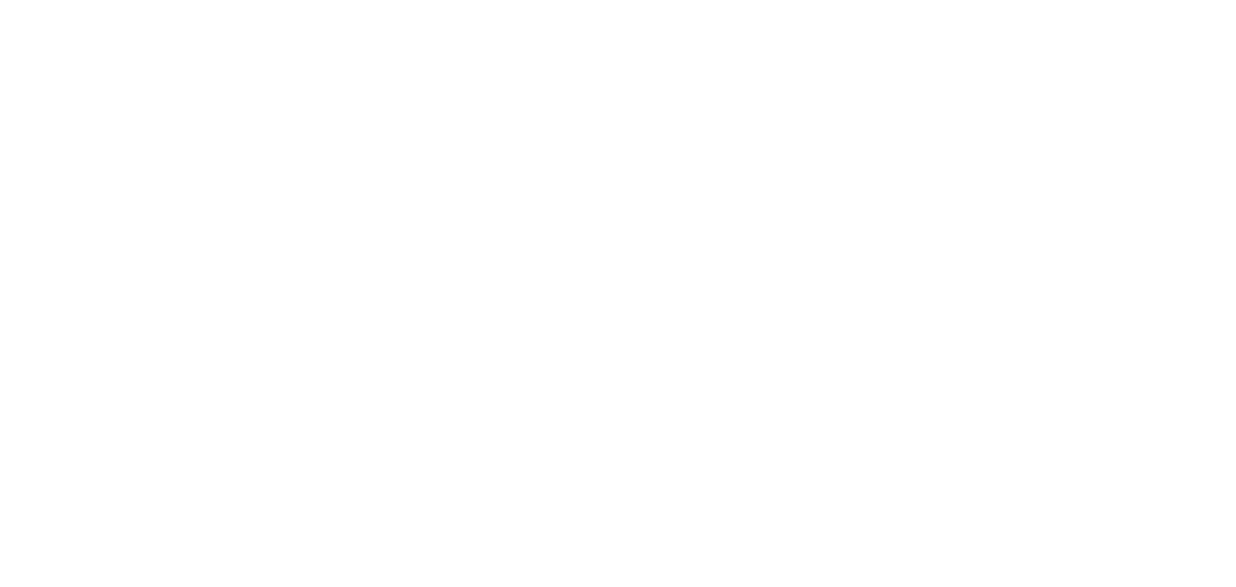 Don’t over use the computer.
Use it when you need it the most.
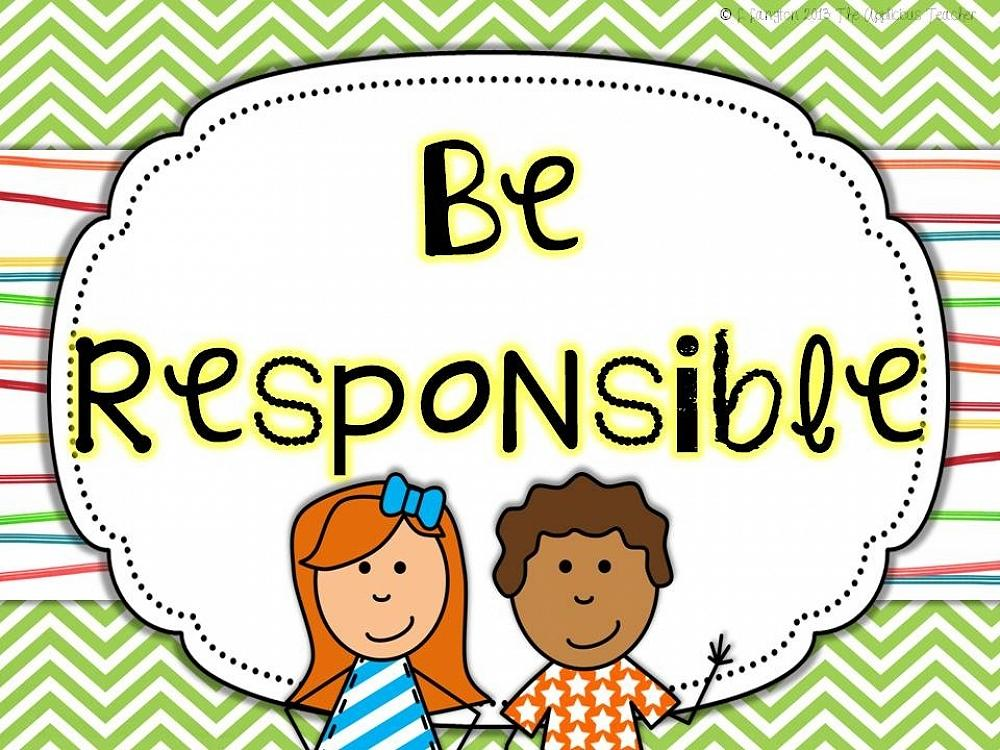 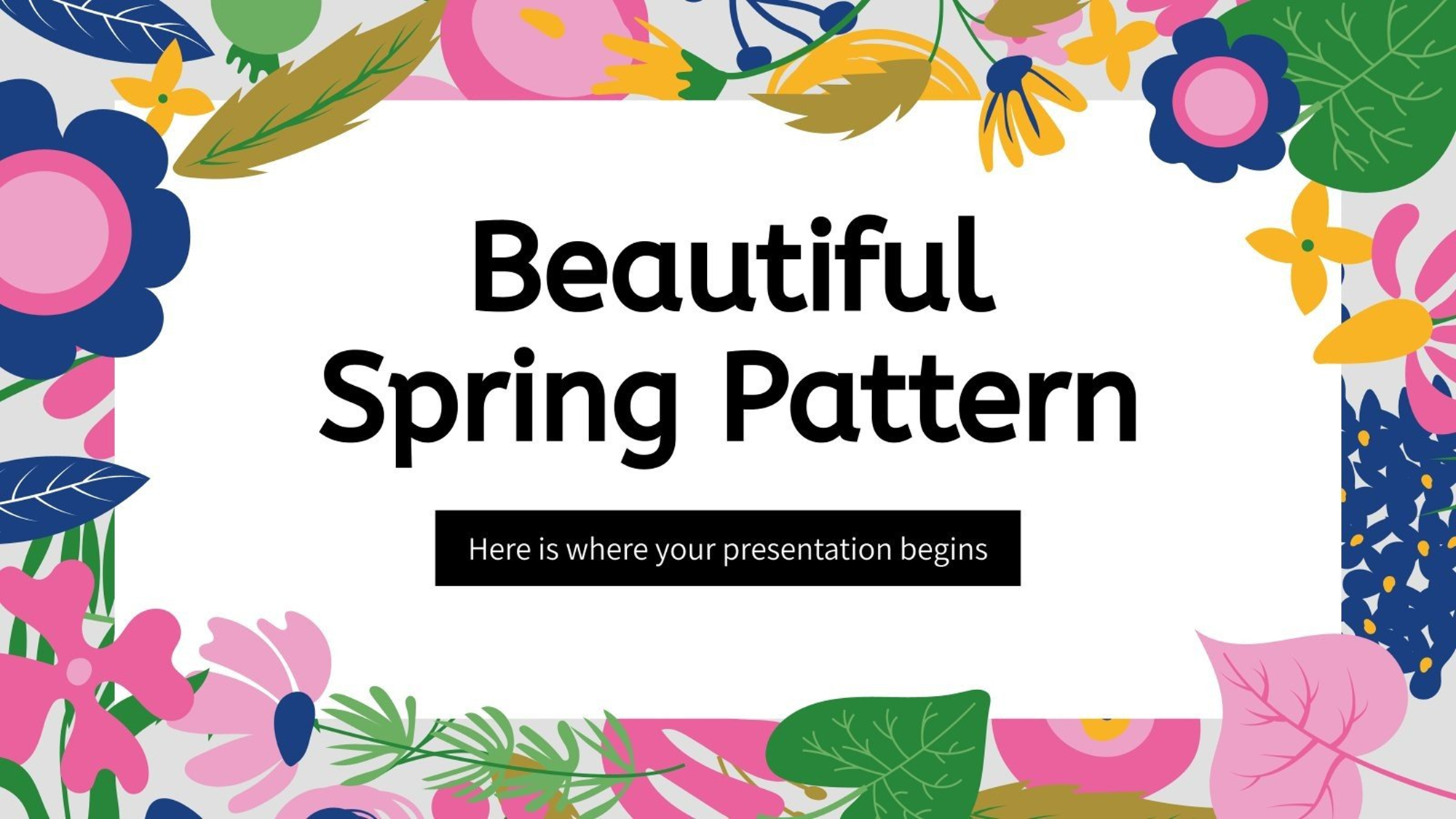 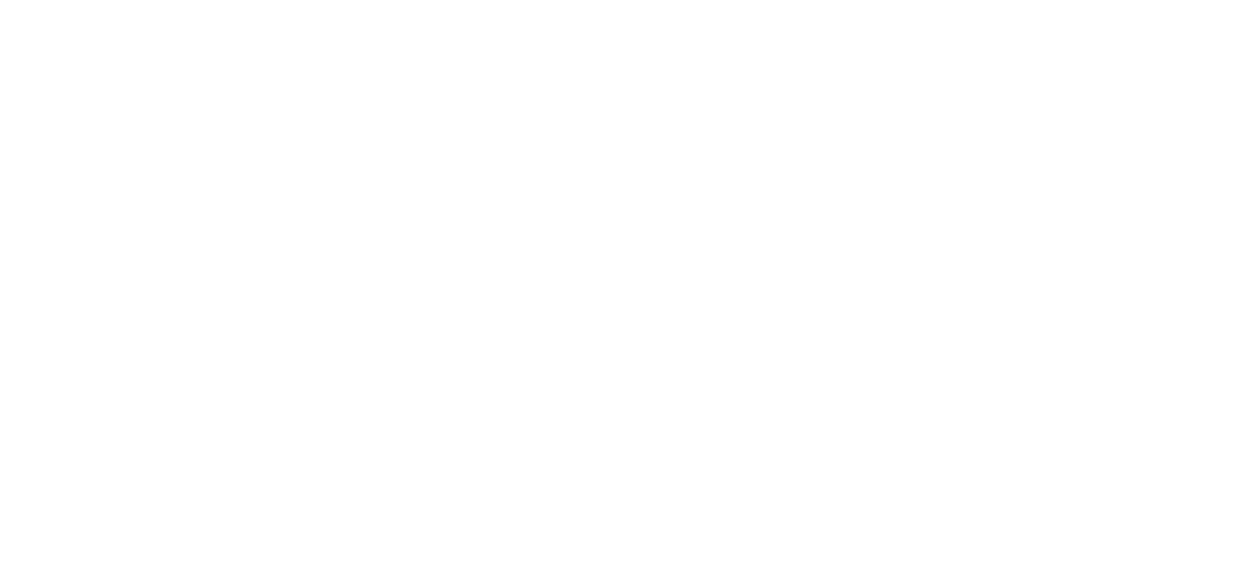 THANK YOU!
ACT SAFE…BE SAFE